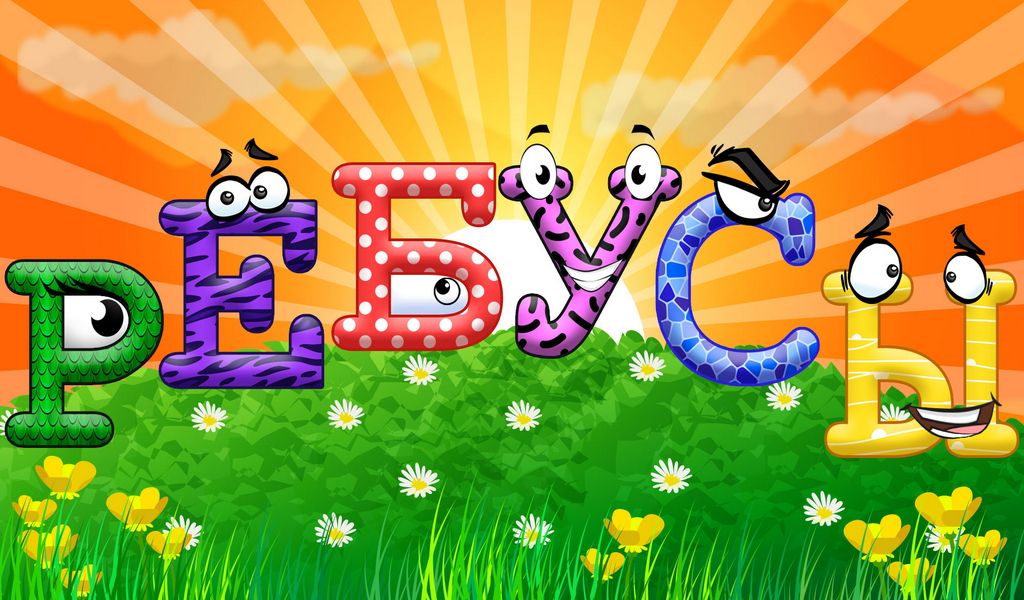 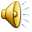 Все мысли в кучу заплетая,И сдабривая рифмой, –Пусть, пусть читатель угадает,Что спрятано так хитро!
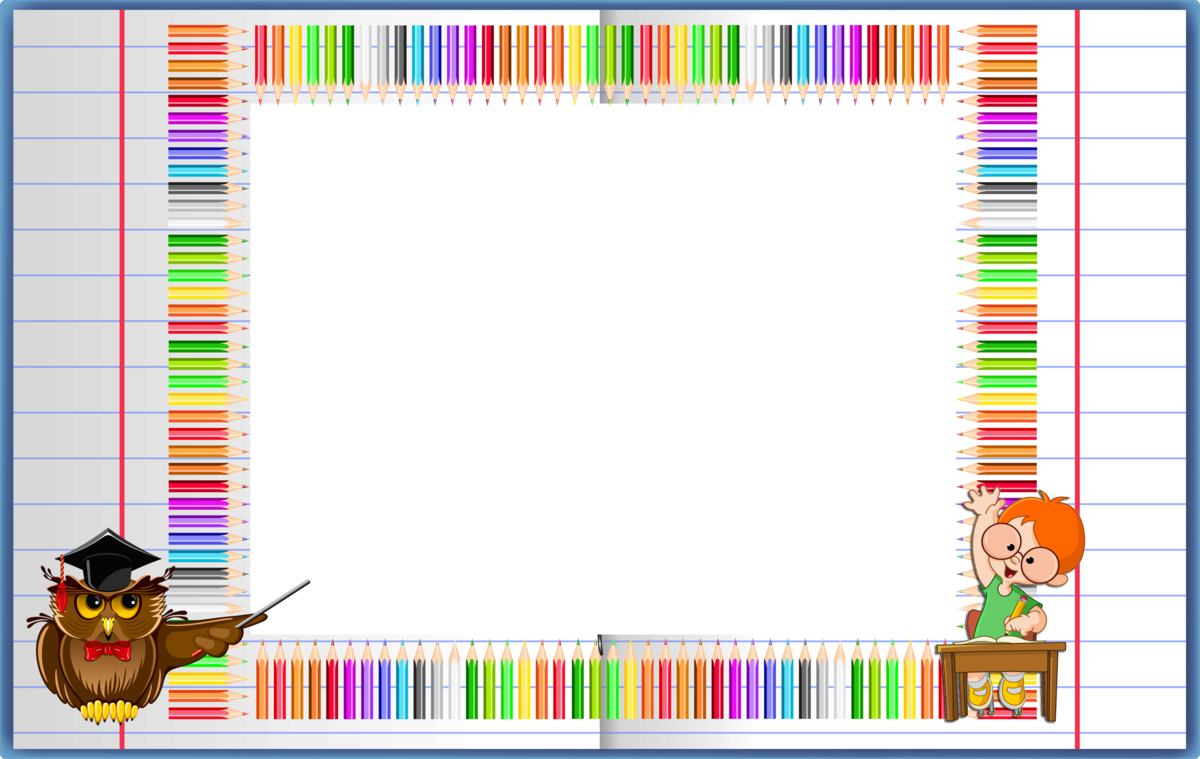 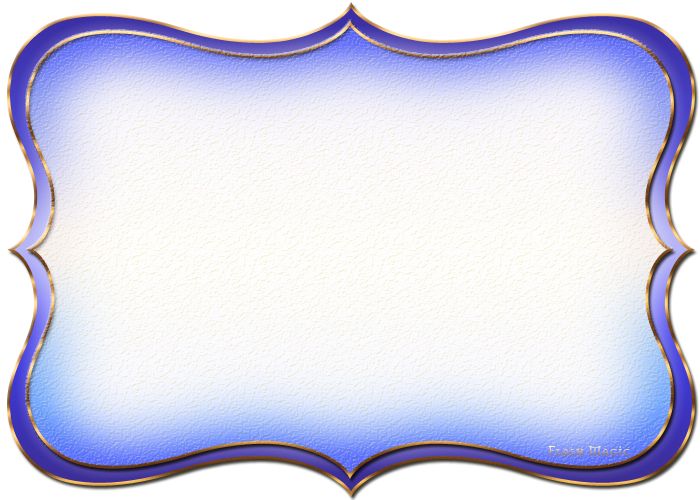 Ребус  в переводе с  латинского означает
 «при помощи вещей». 
Так называют загадку, в которой разгадываемые слова даны в виде рисунков в сочетании 
с буквами и другими знаками.
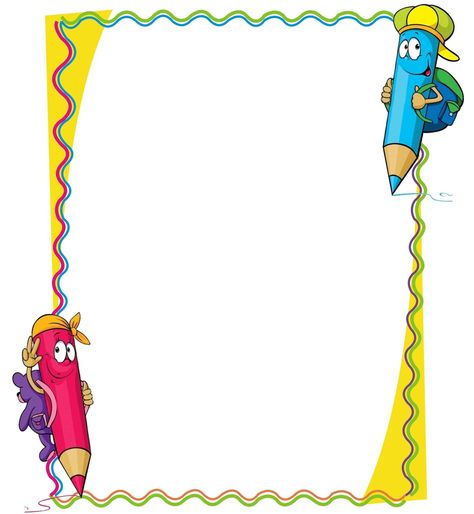 Прочитай слова, используя рисунки, 
как части слова
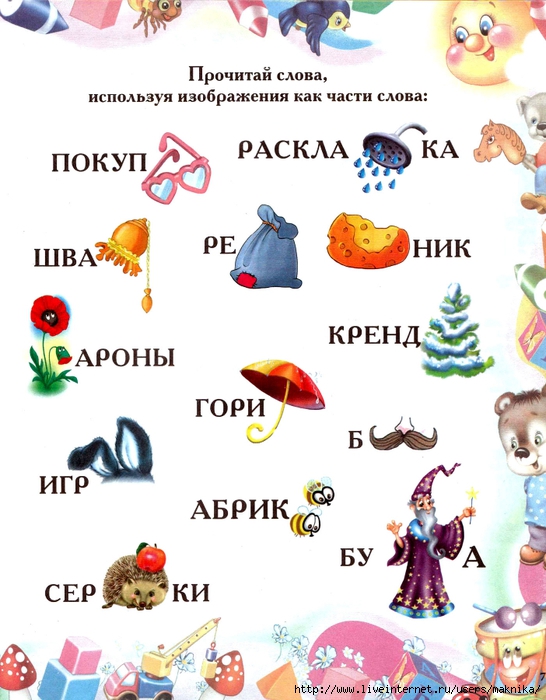 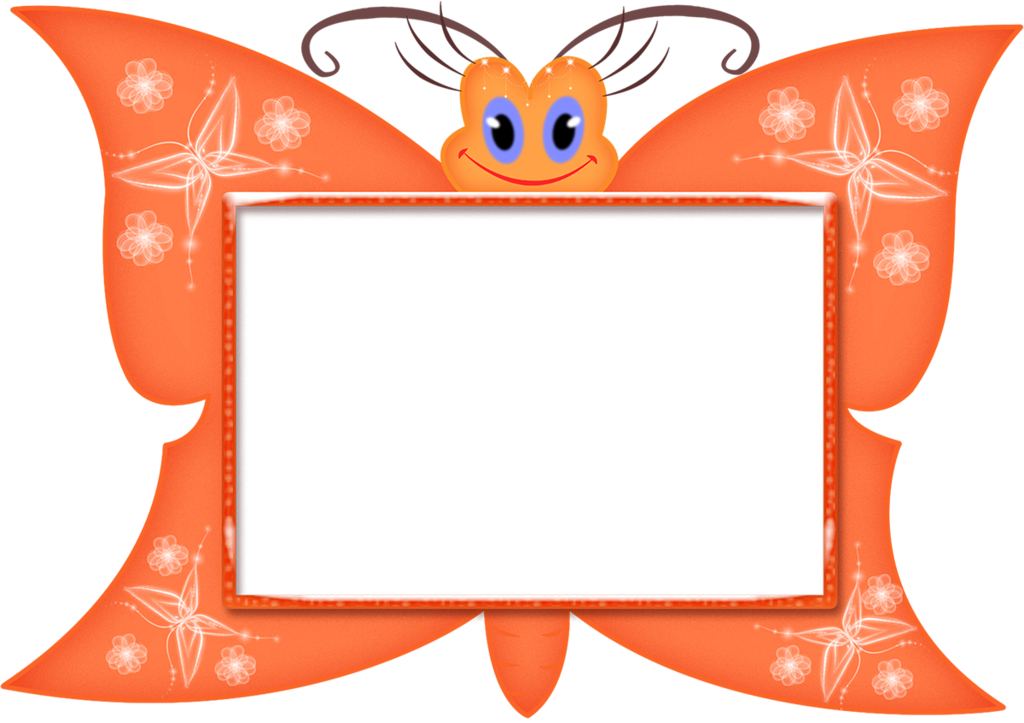 Н
АСЕКО
МЫЕ
Н
АСЕКО
МЫЕ
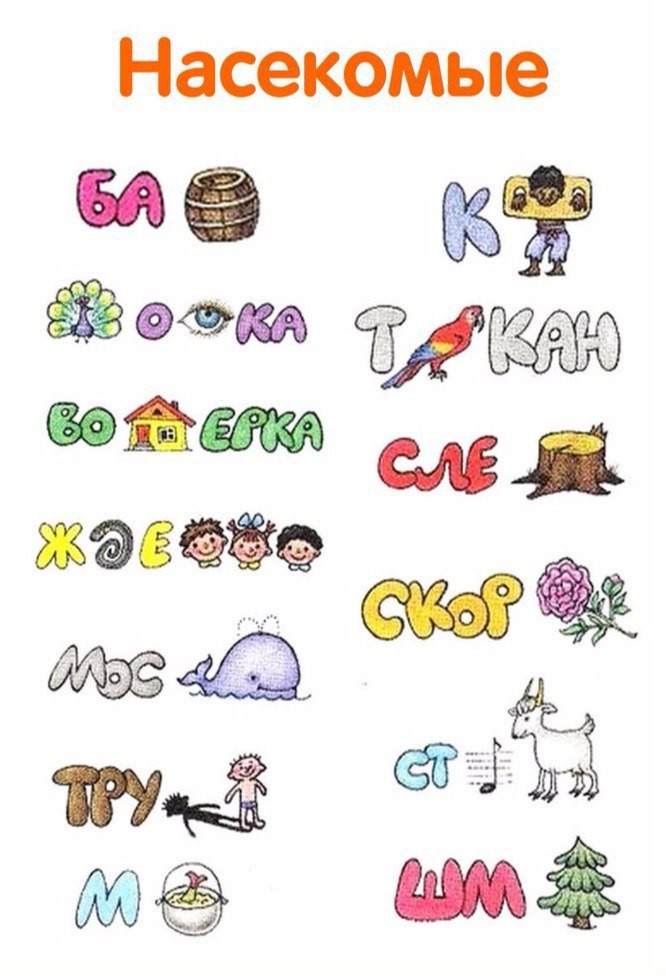 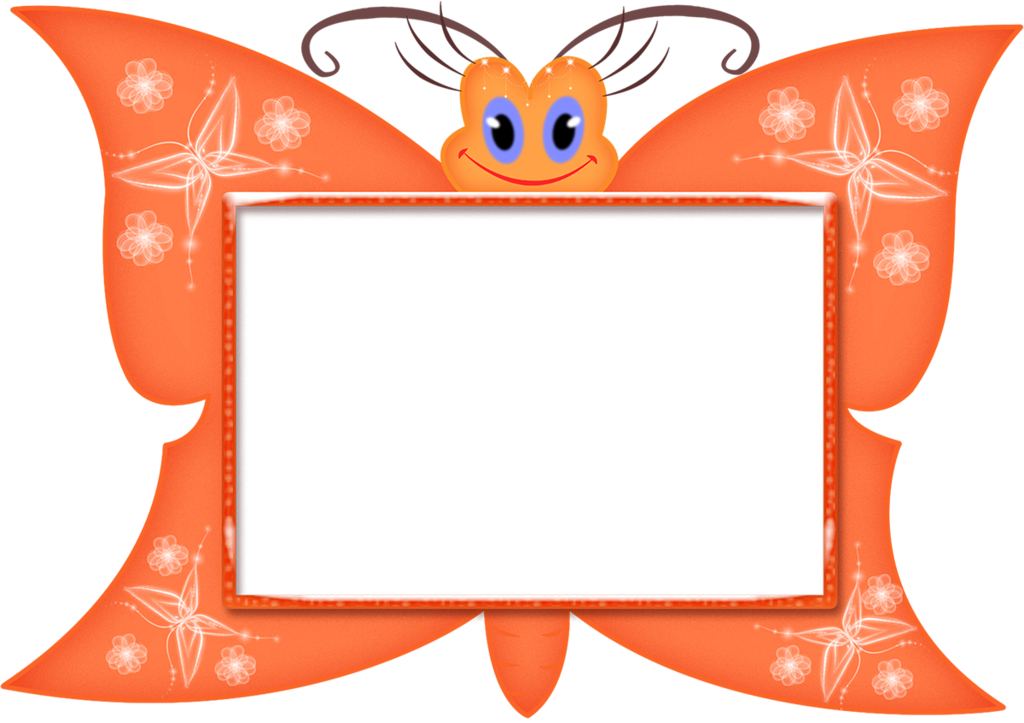 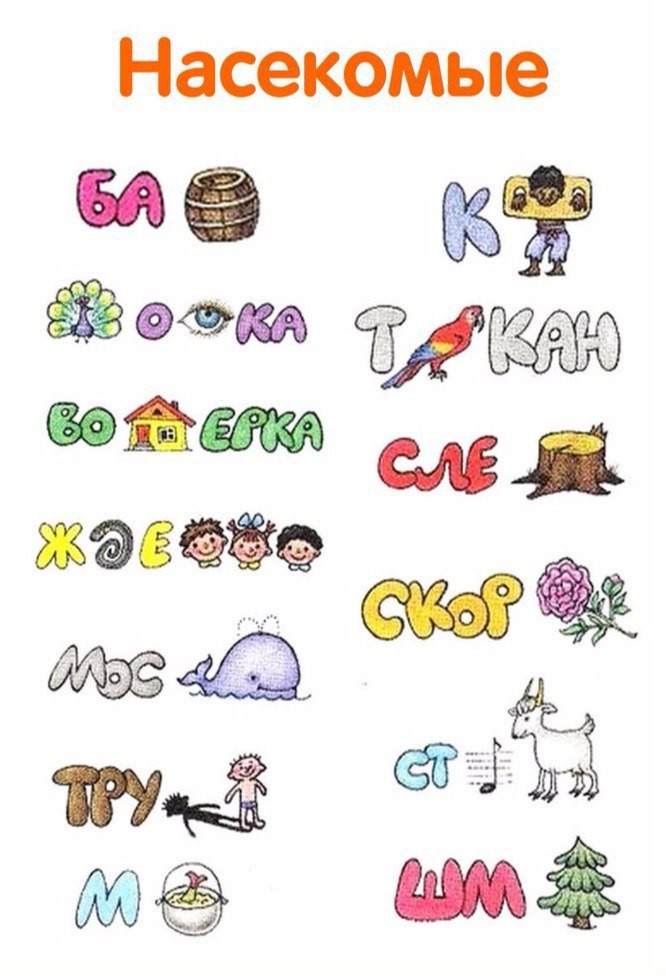 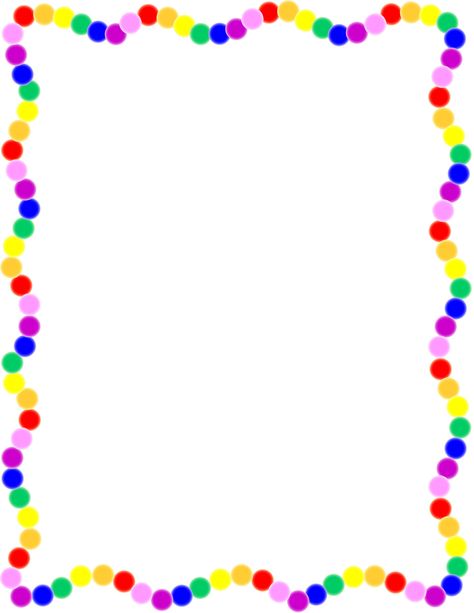 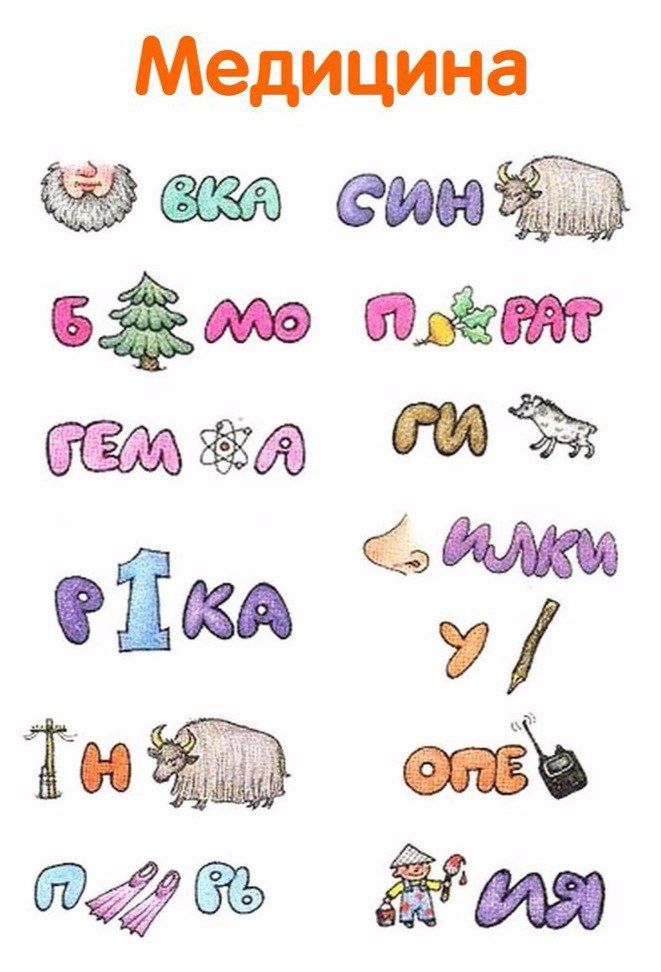 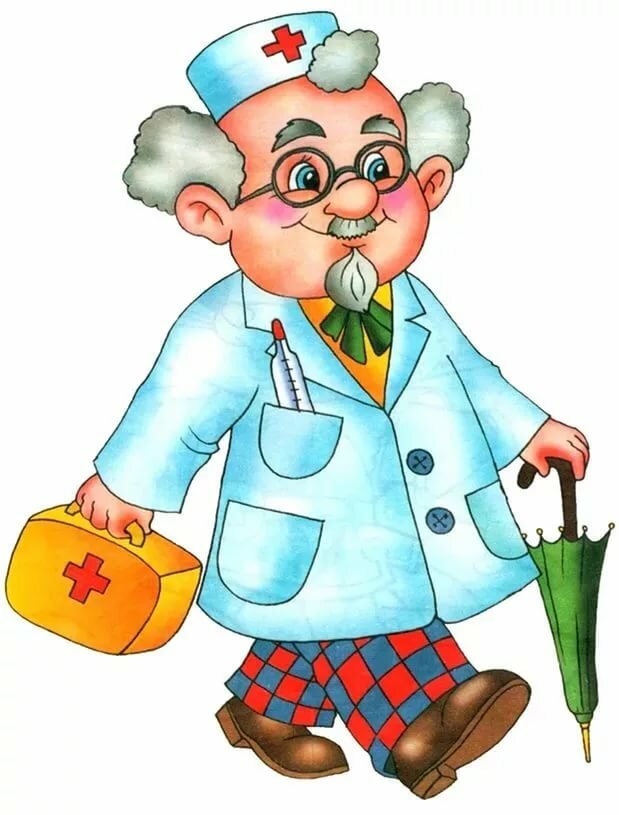 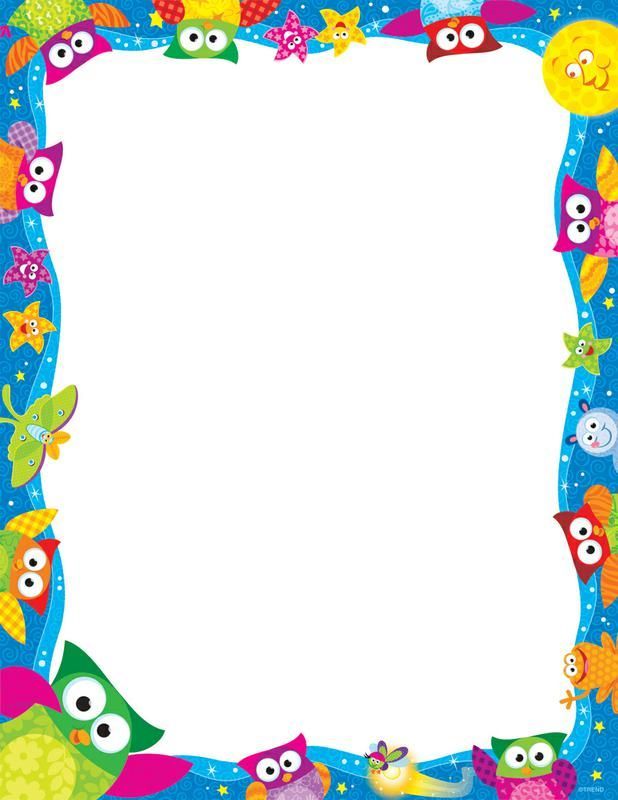 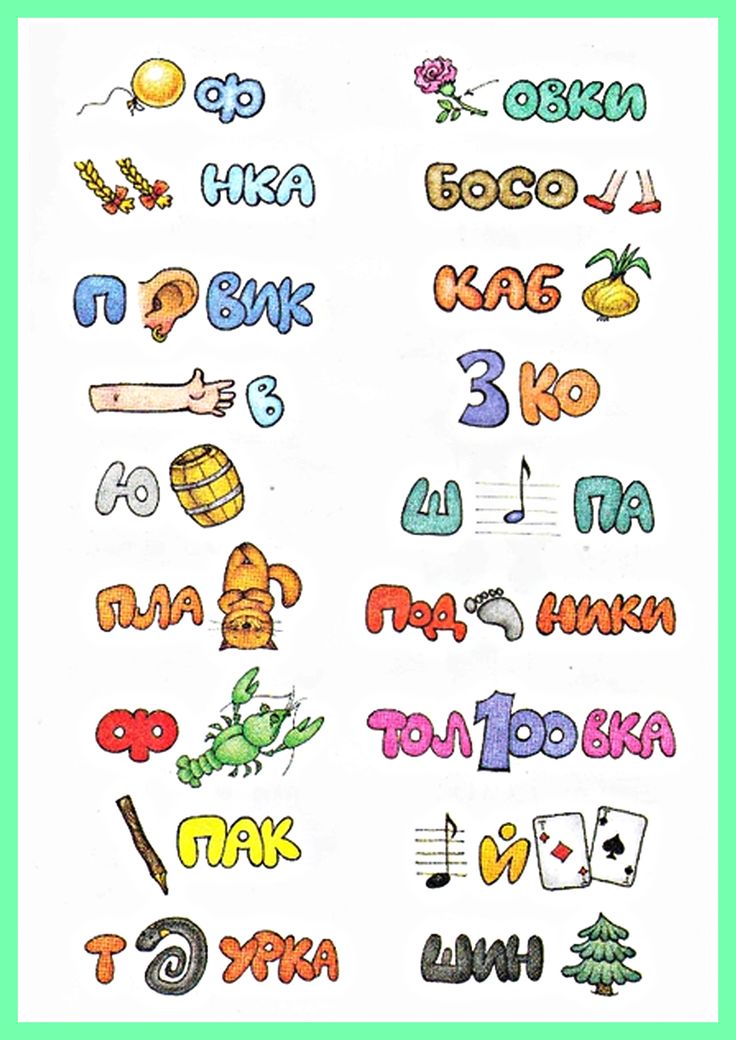 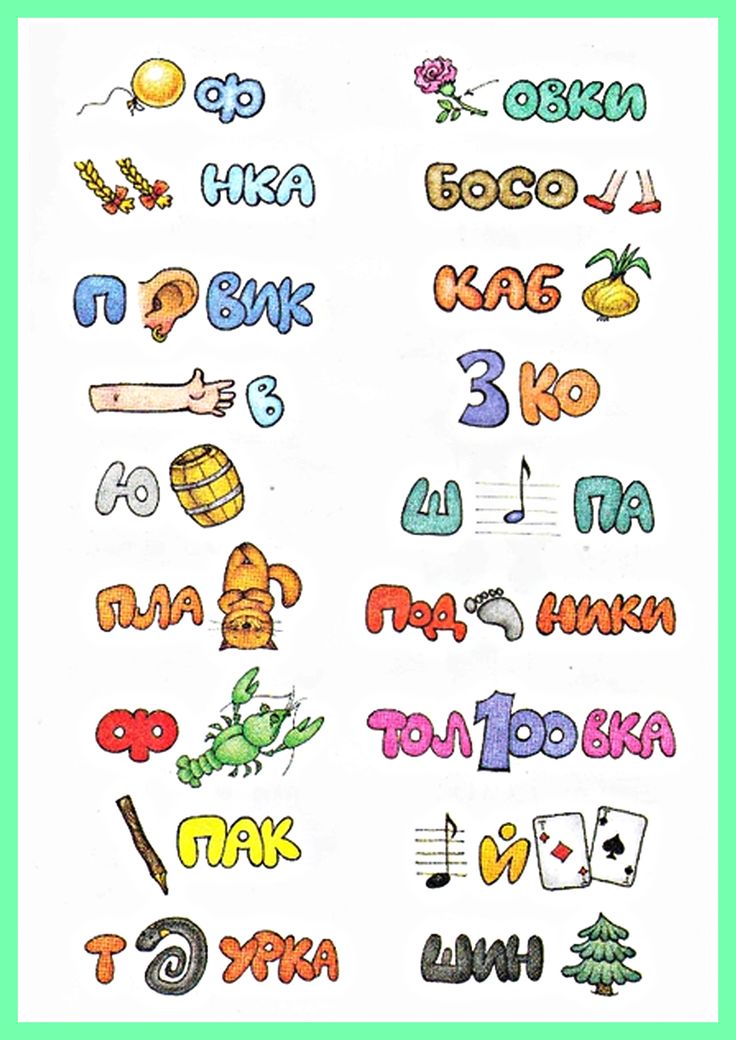 Одежда
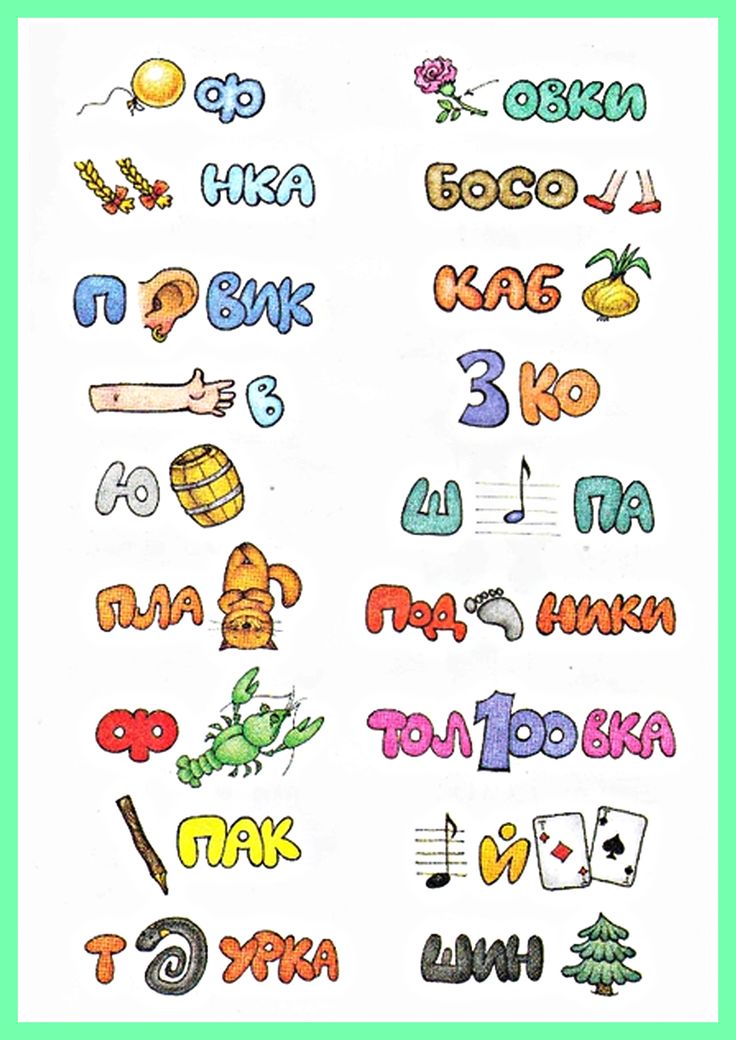 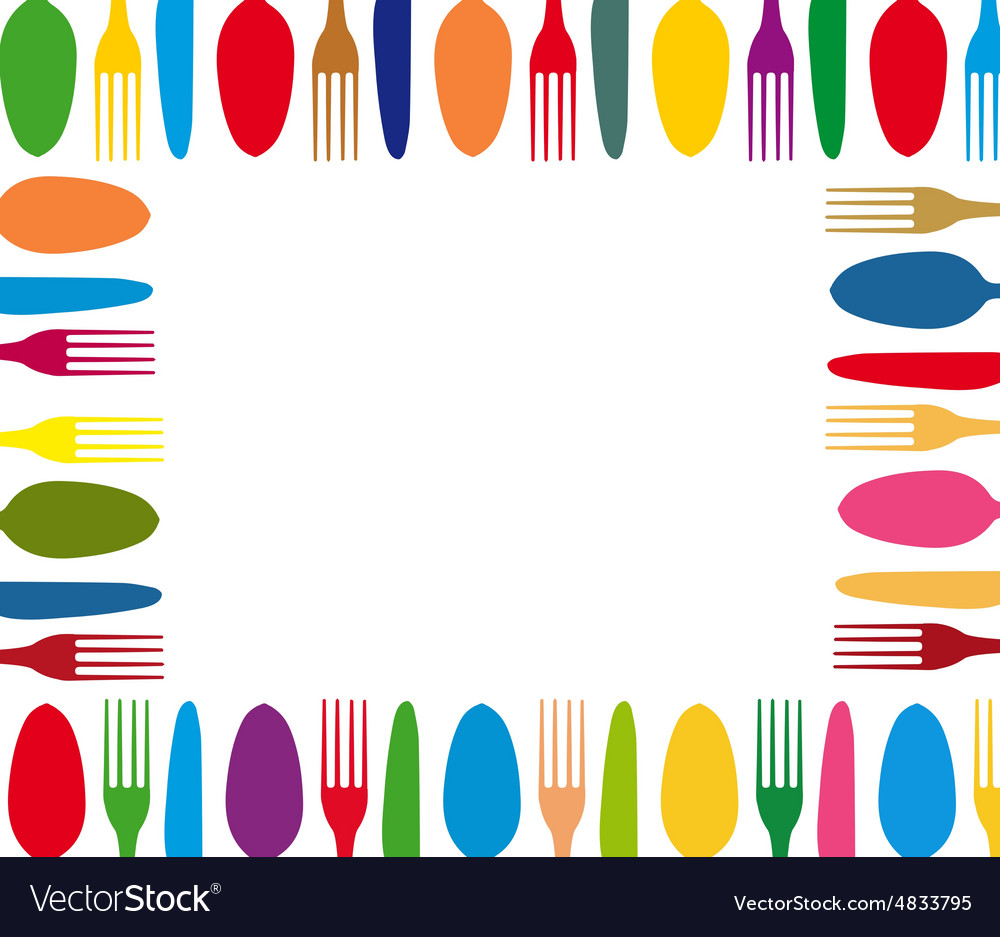 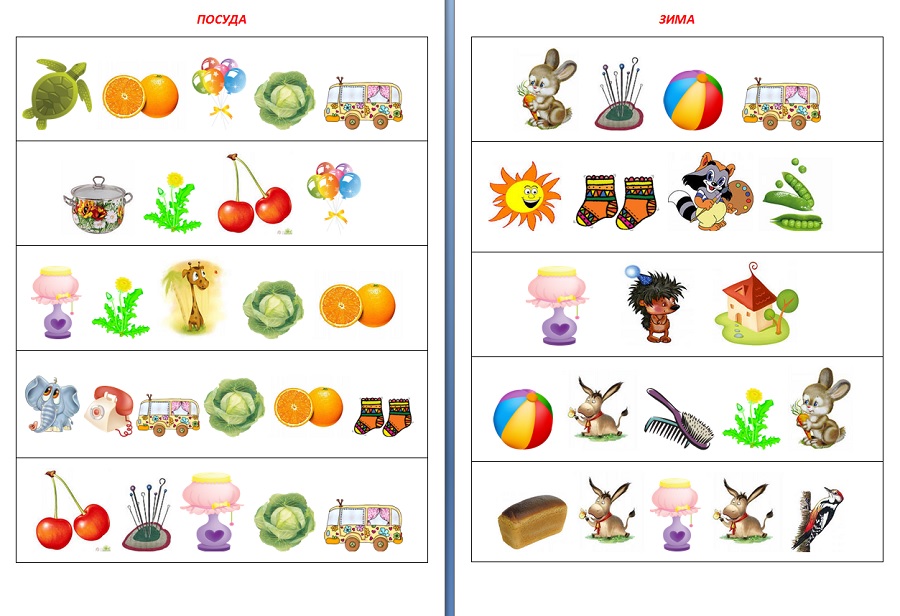 ПОСУДА
ПОС
УДА
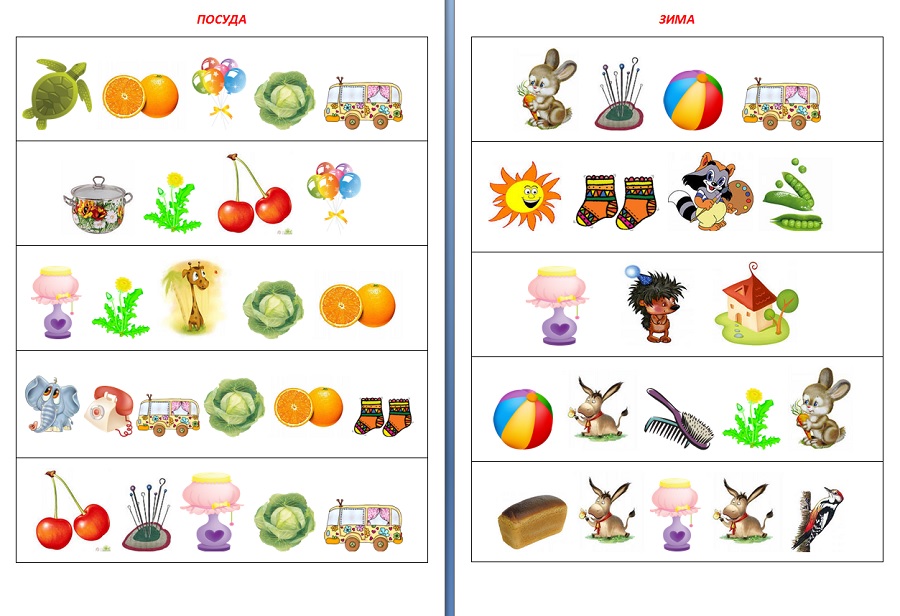 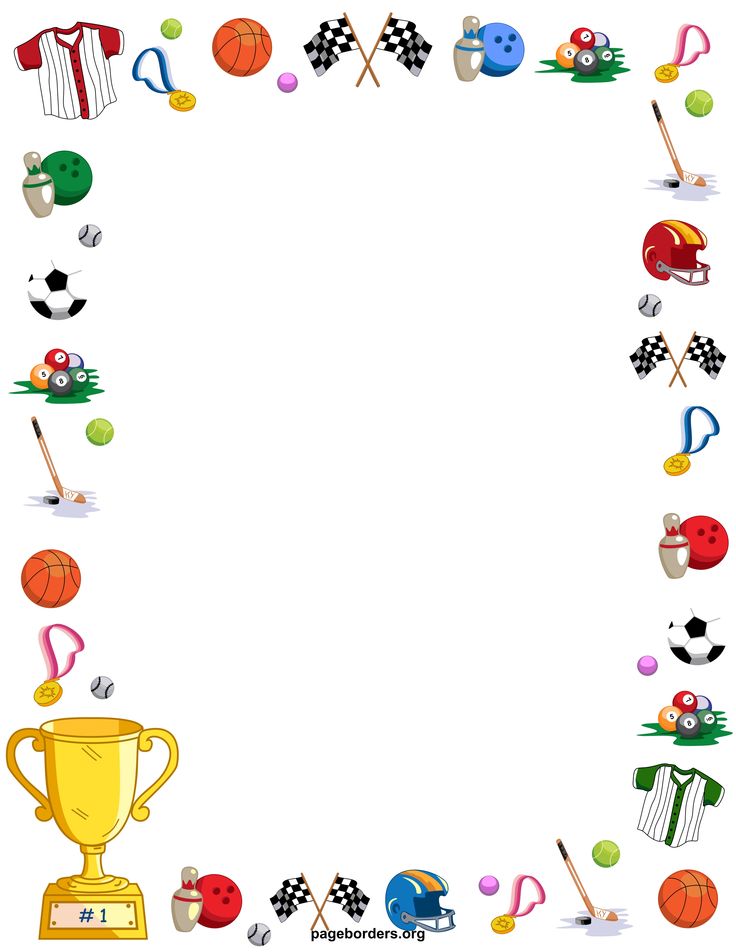 Слагаемые здоровья
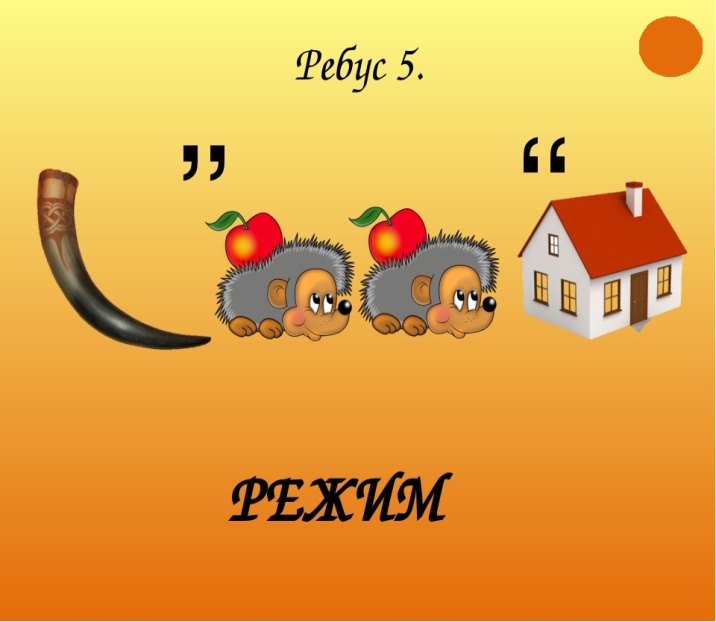 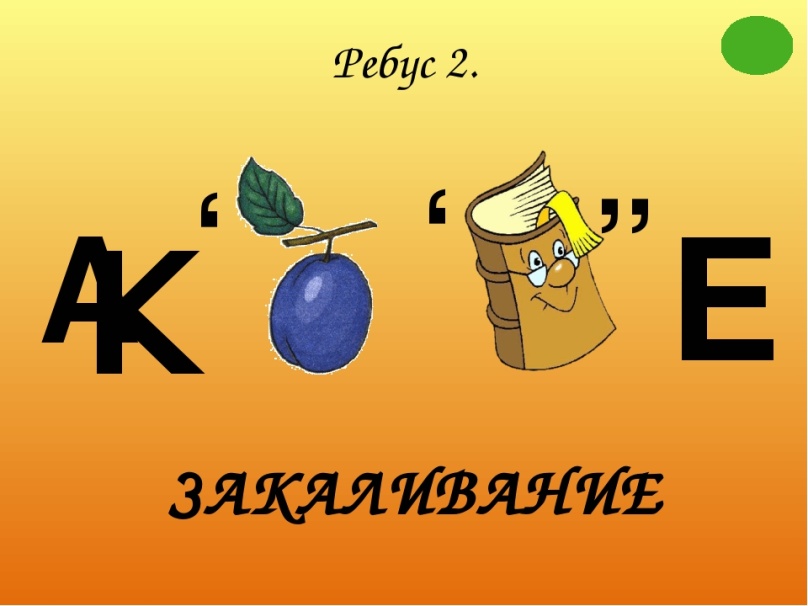 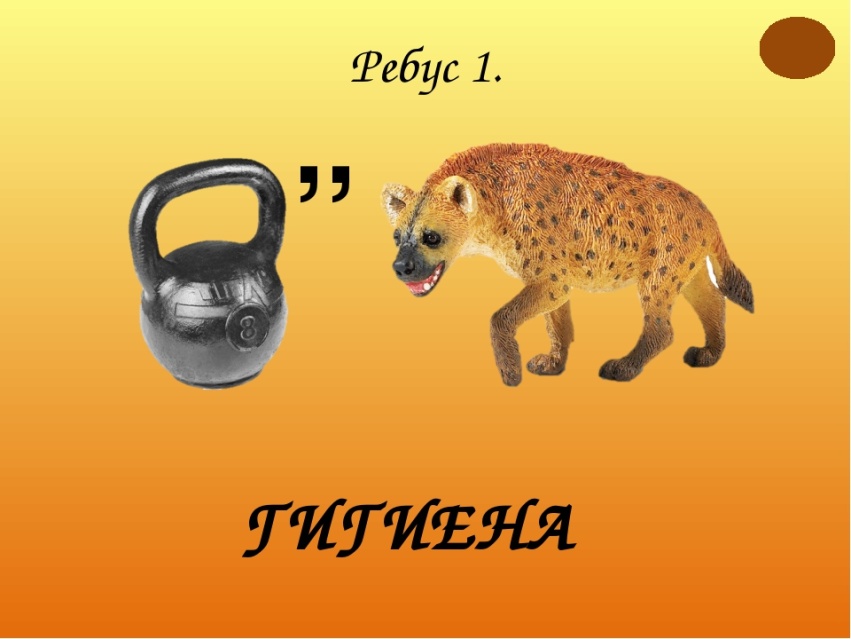 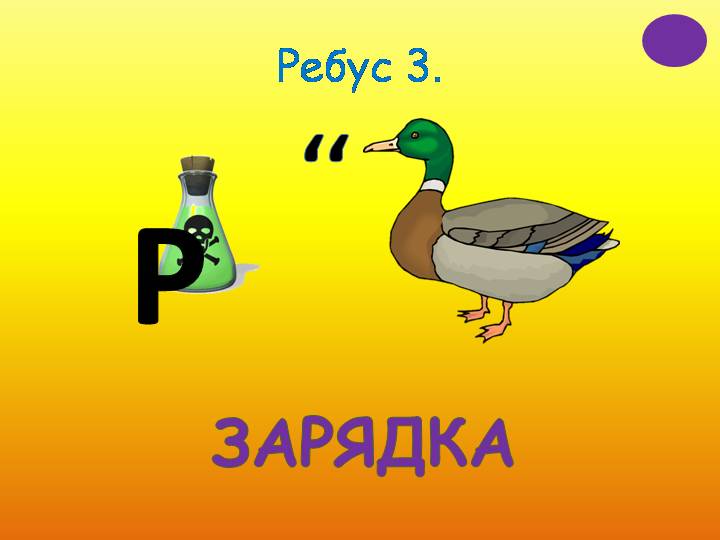 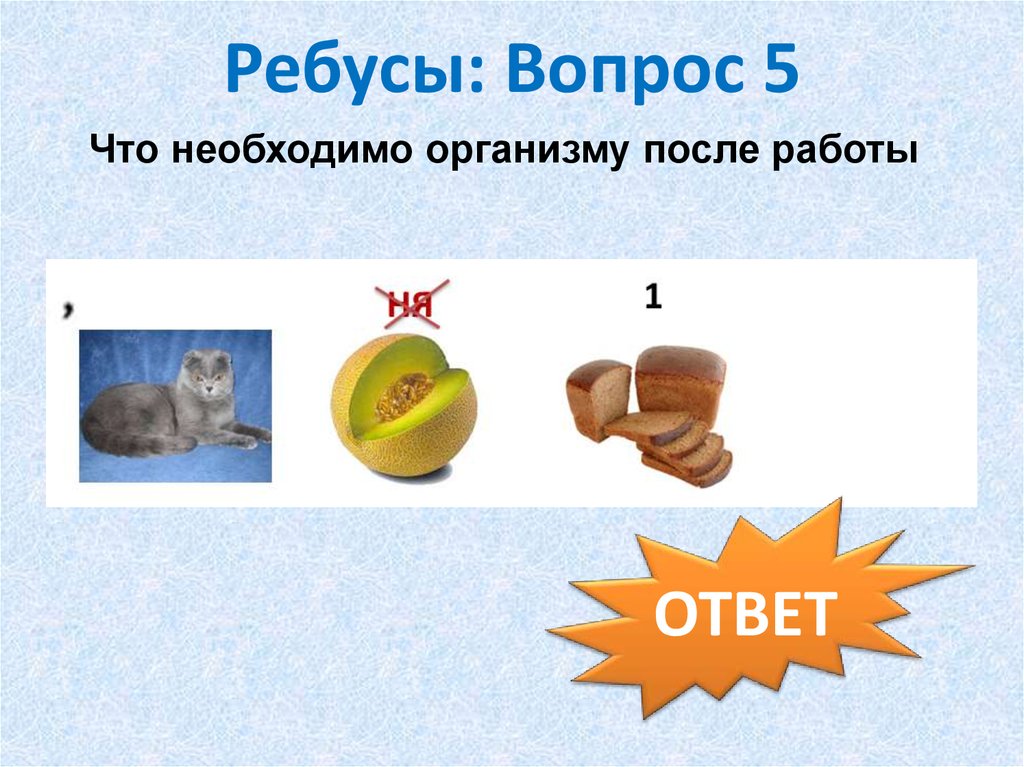 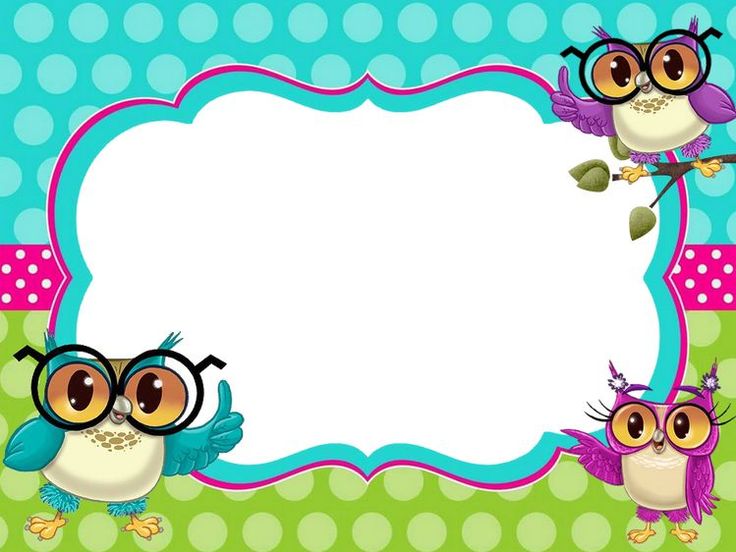 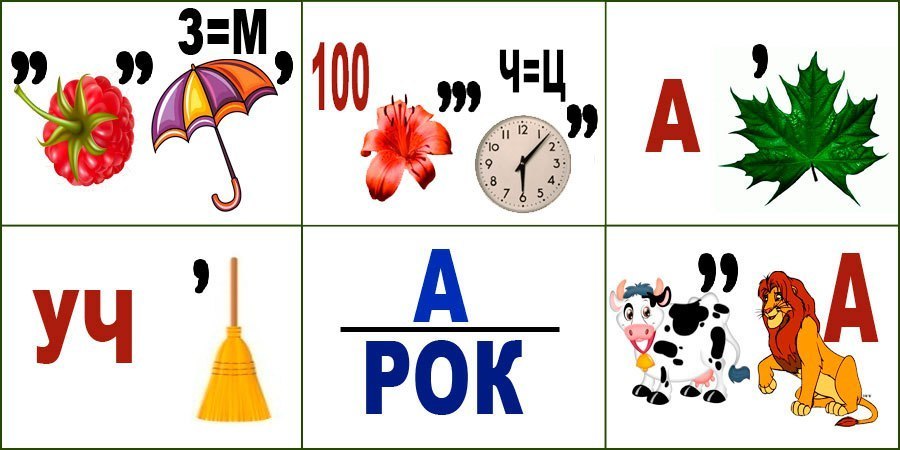 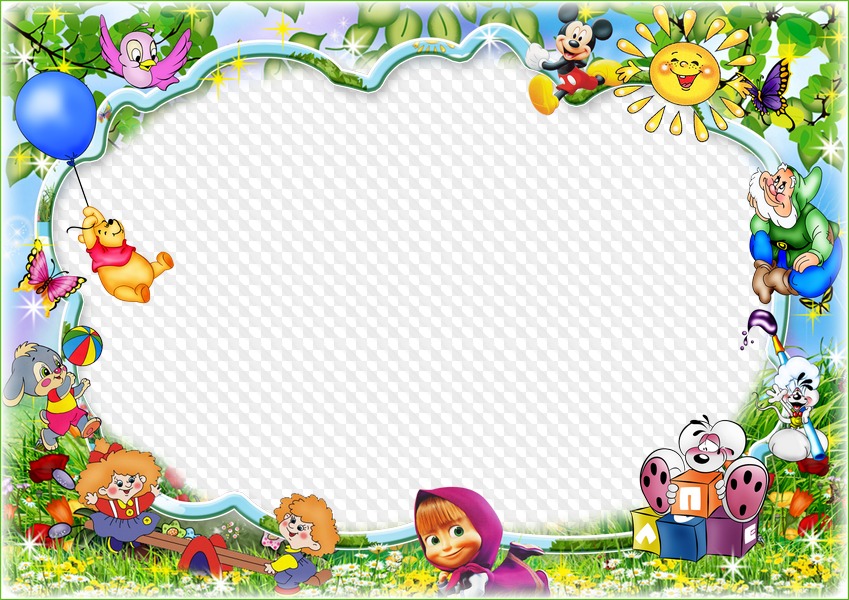 Расшифруй ребус – прочитай пословицу
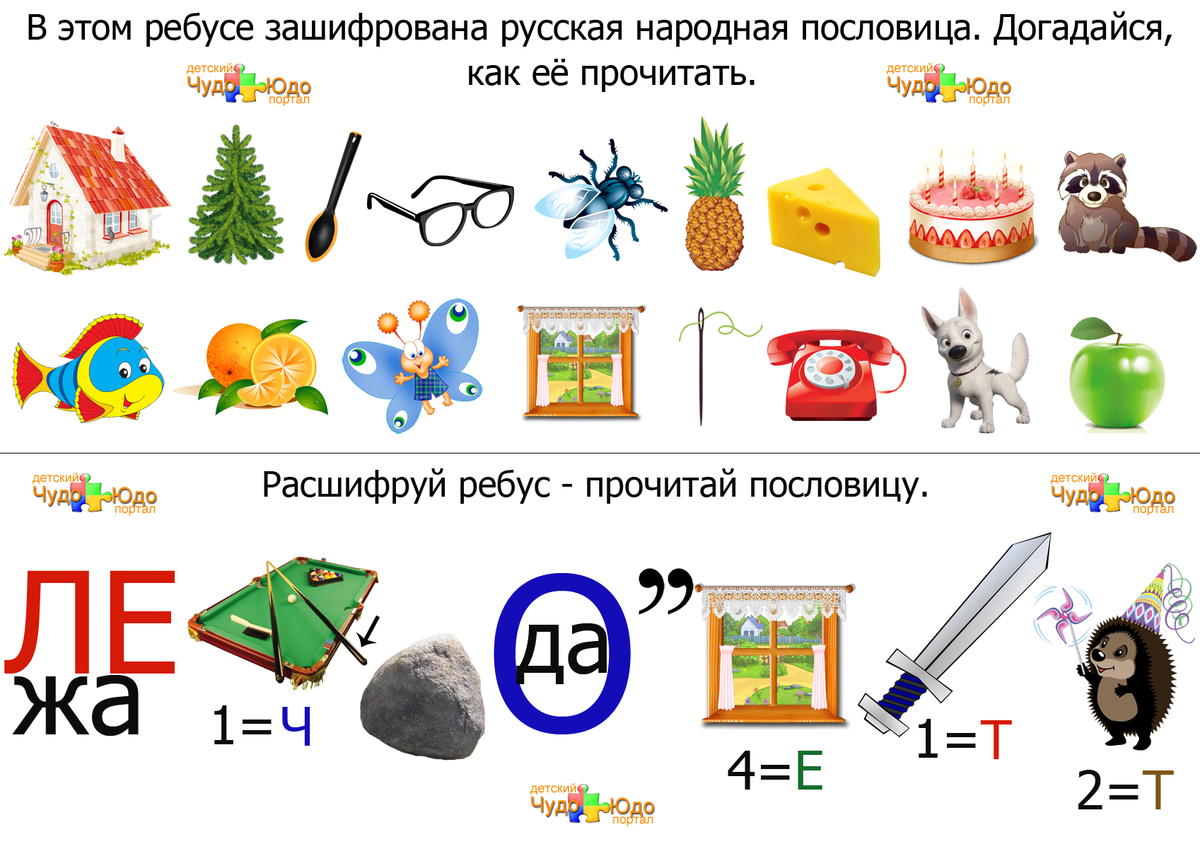 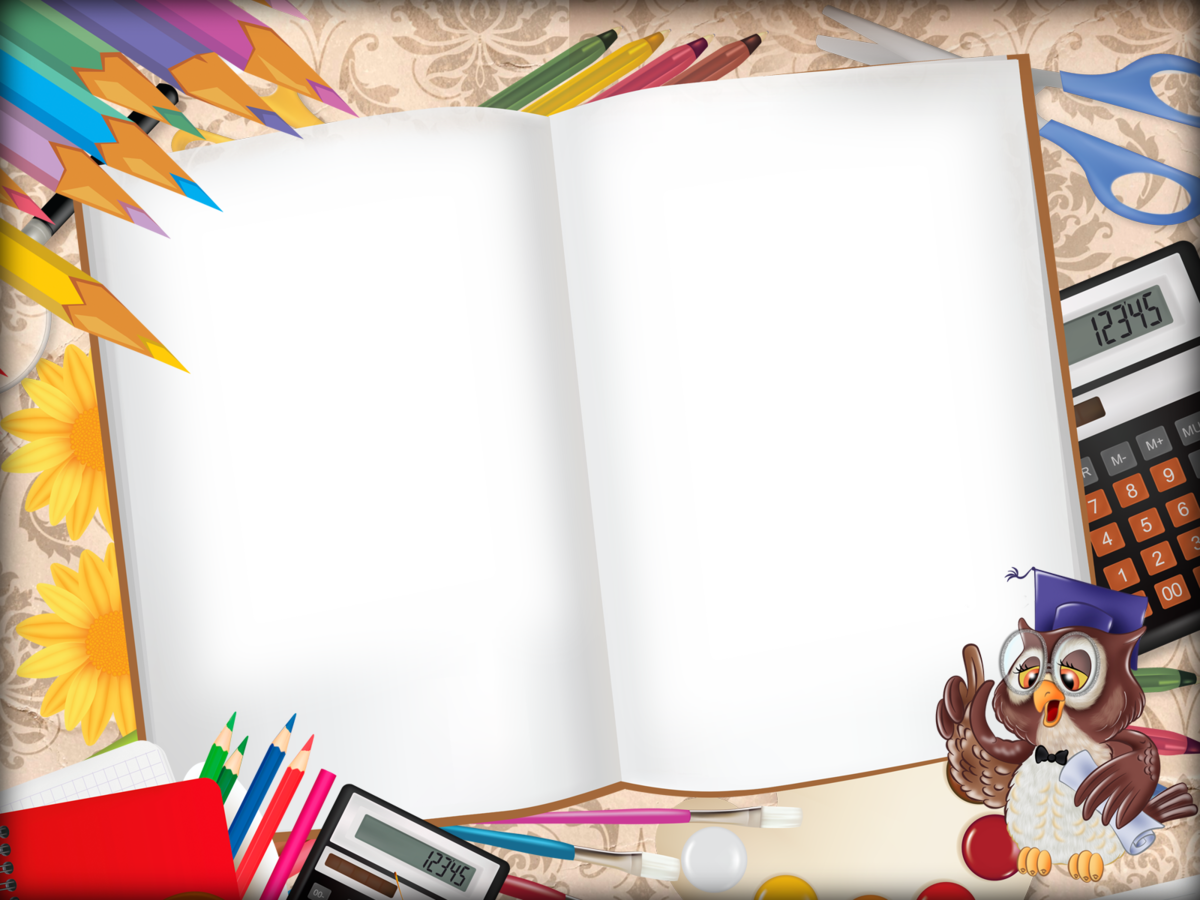 Прочитай пословицы и поговорки
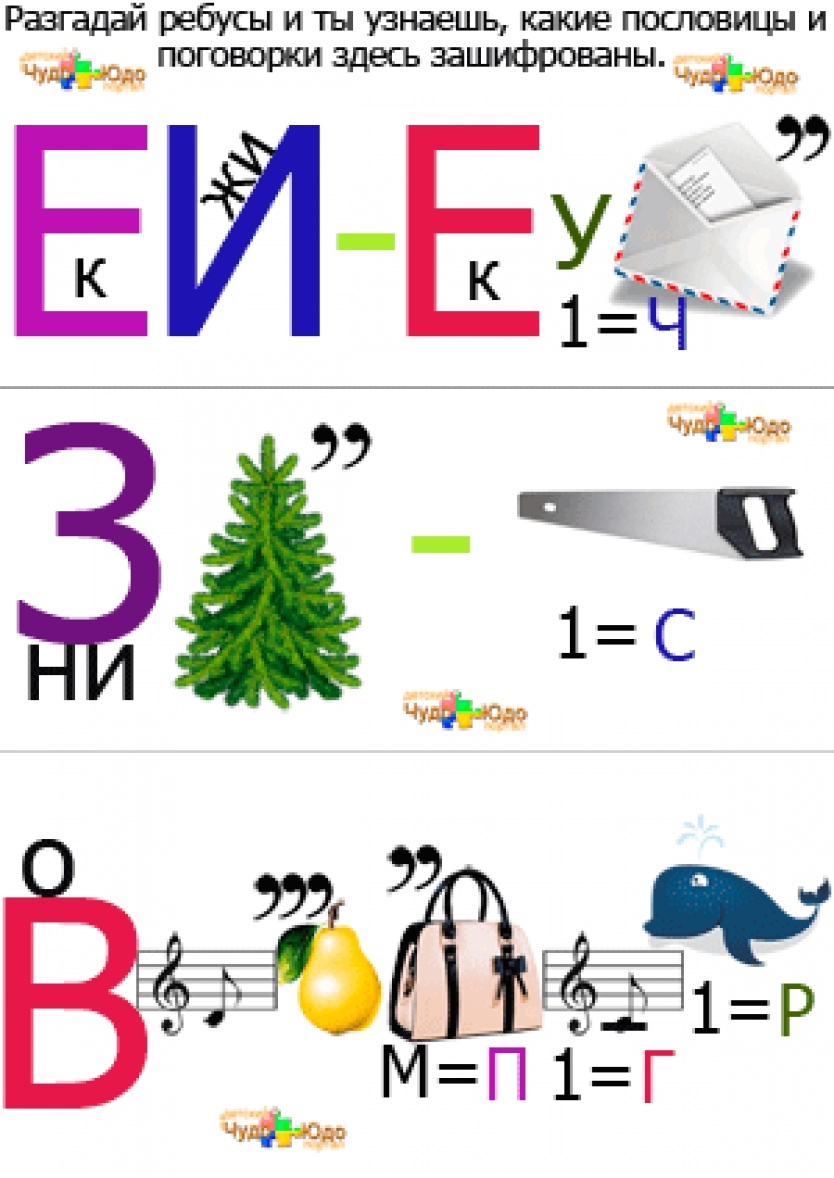 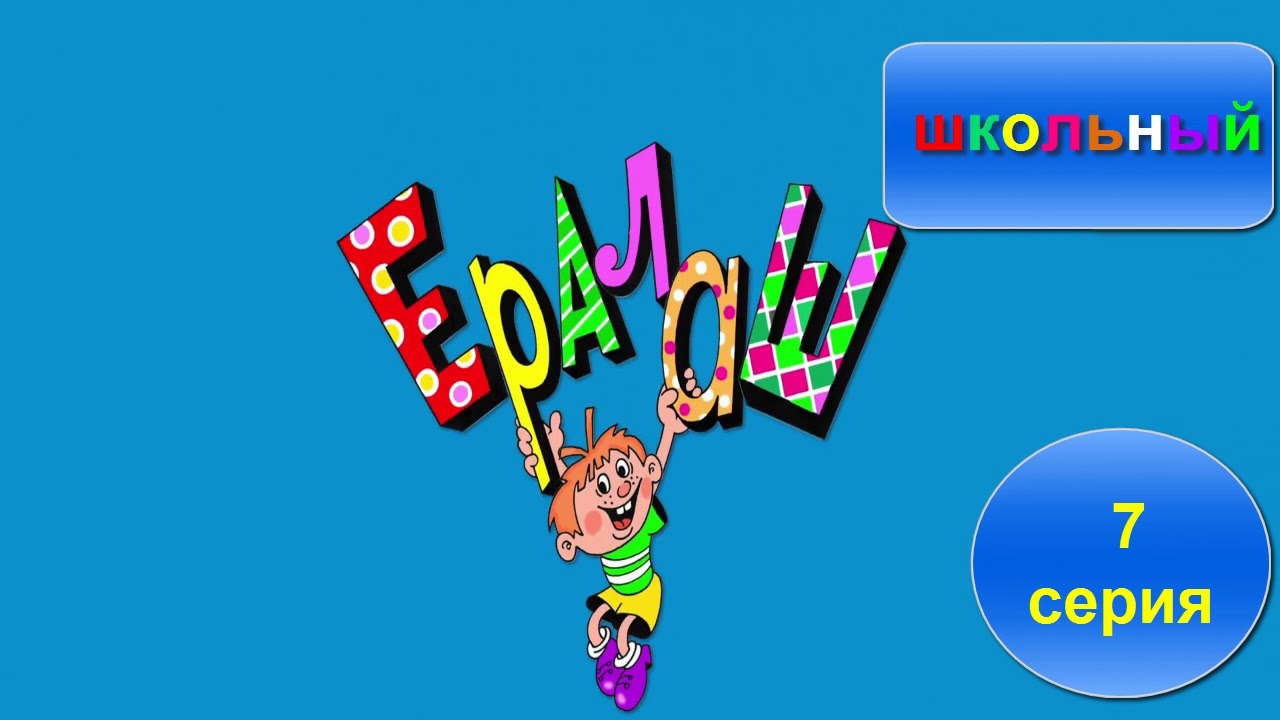 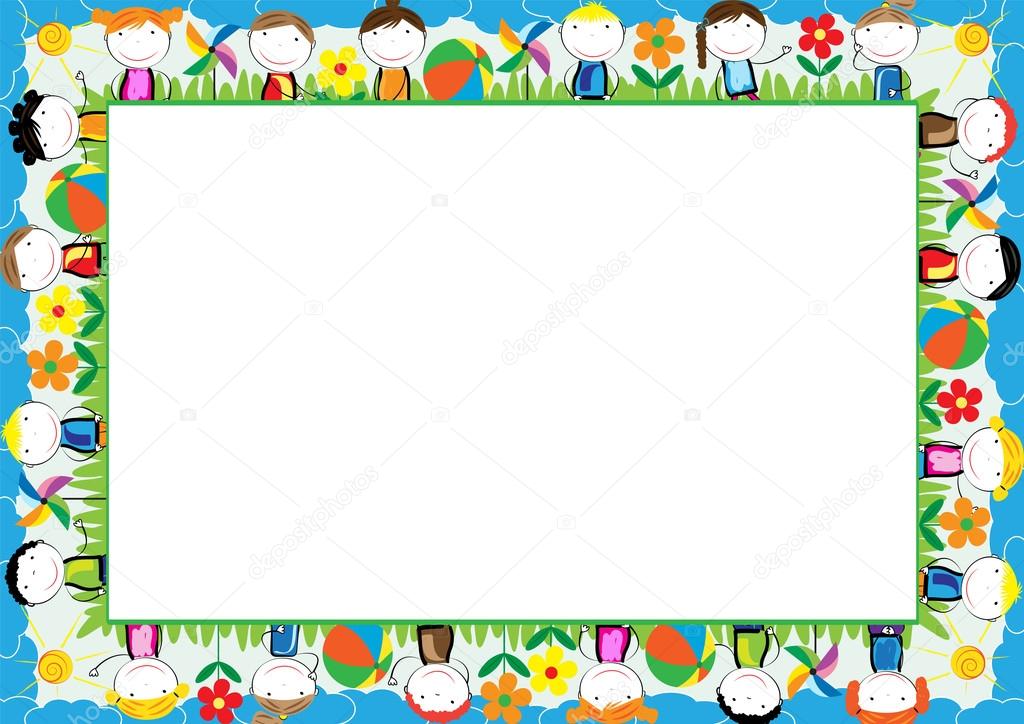 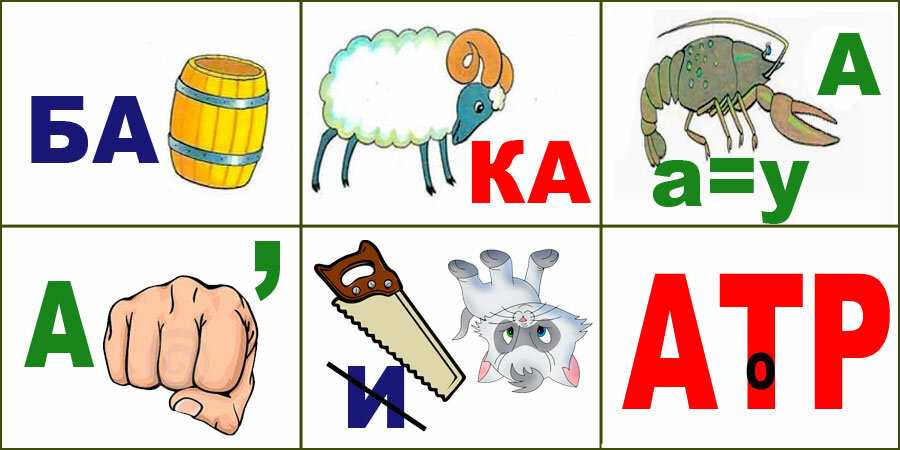 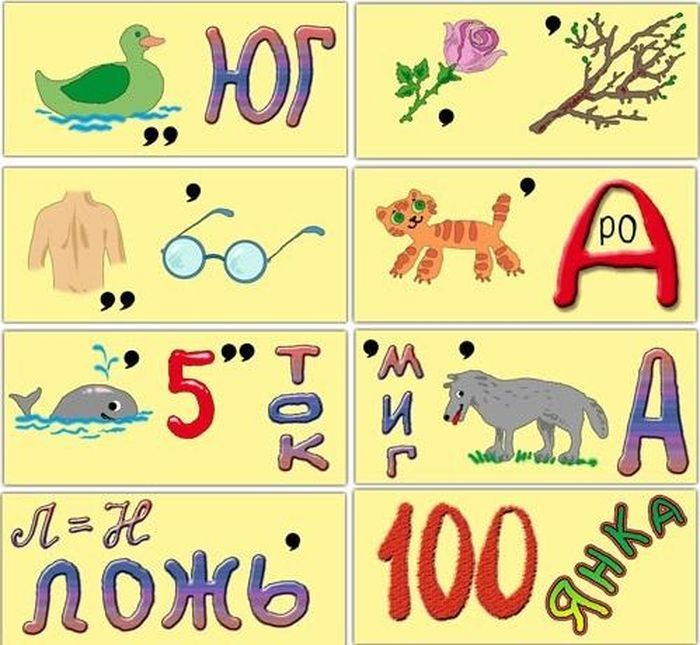 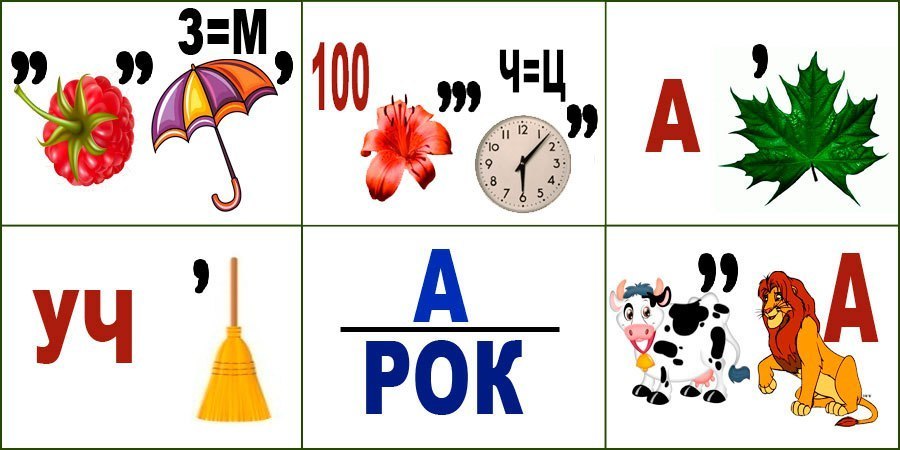 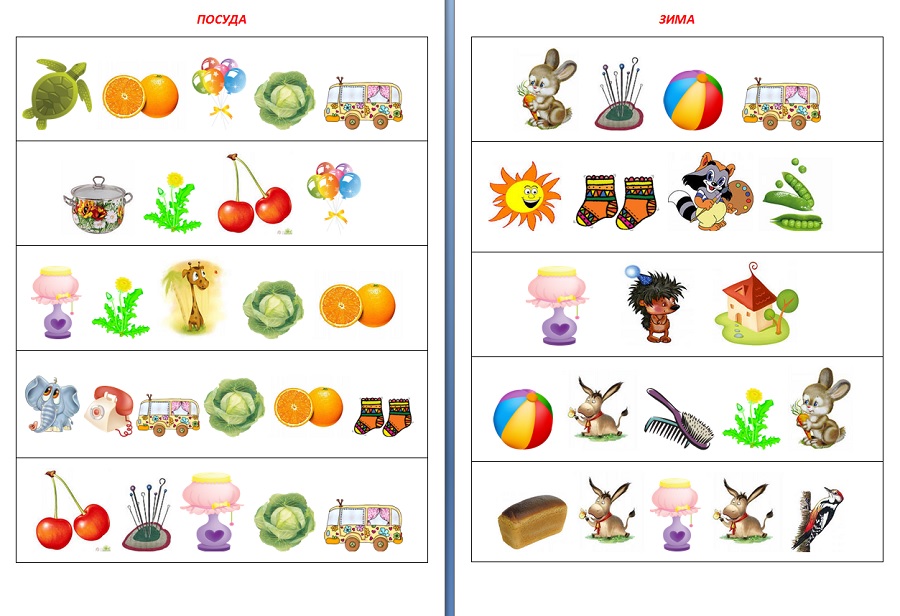 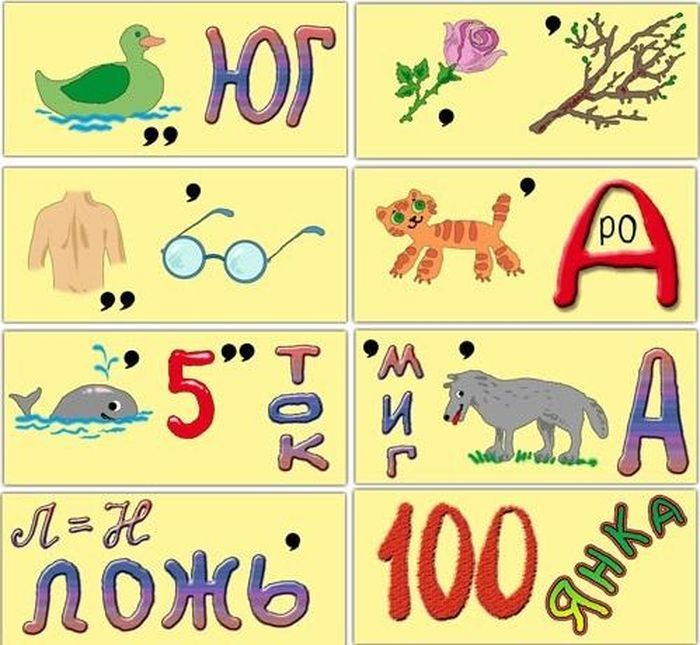 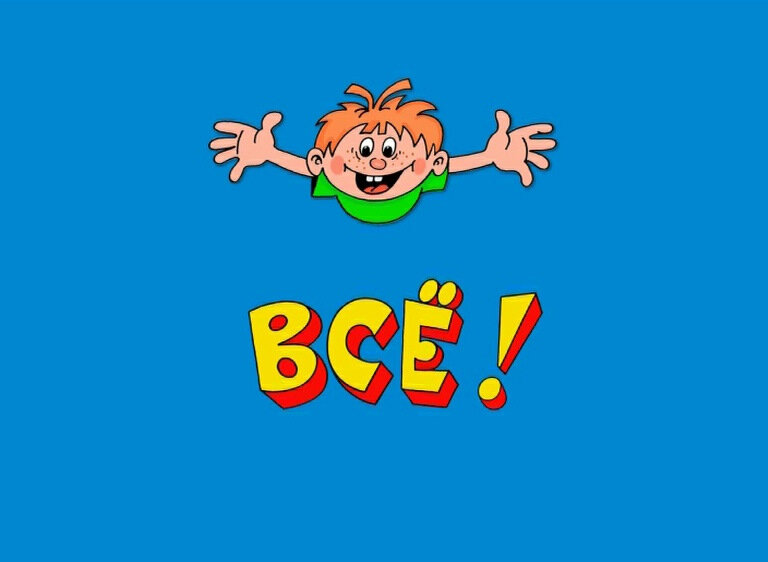 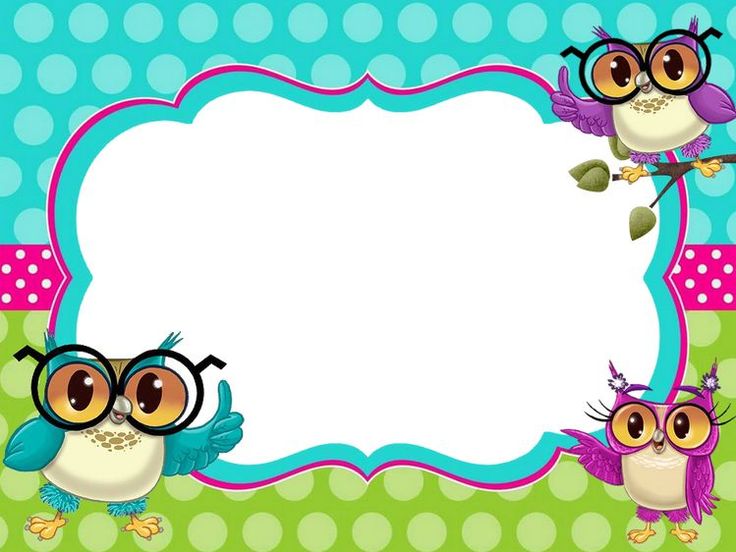 МКУК «ДЕТСКАЯ БИБЛИОТЕКА»
СТАРОЩЕРБИНОВСКОГО
 СЕЛЬСКОГО ПОСЕЛЕНИЯ 
ЩЕРБИНОВСКОГО РАЙОНА